Talk for Writing 

Historical Fiction
A time travelling story


Term 3
Week 1
Lesson 1
SPaG Starter
Adjectives- revision
Can you remember what an adjective is?
Choose a corner.
It’s a doing or being word
It’s the name of a person, place or thing.
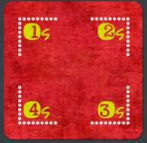 It’s a describing word
It tells you the way something is done
Adjectives are describing words like ‘hungry’, ‘tall’ or ‘interesting’. 
They give more information about the noun or pronoun.
Often, the adjective goes before the noun it describes.
noun
We saw an enormous shark.
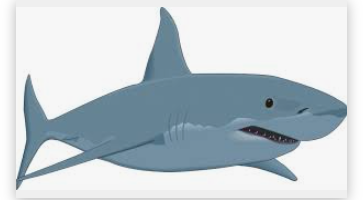 adjective
pronoun
verb
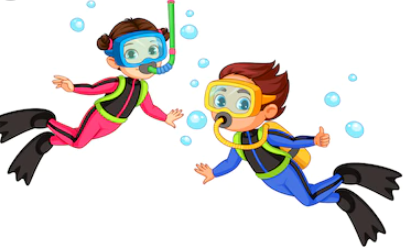 Sometimes a verb separates the adjective from the noun or pronoun it describes. Then the adjective goes after the verb.
It looked fierce.
adjective
Lesson 1
WALT- read, find and answer questions
Today we are going learn the first part of new story. 

Listen carefully as I am going to perform the story to you. 

Watch the actions that I use to help me remember the story.
Let’s read the story together.

Now we are going to answer some comprehension questions about this story to help us understand it better.

Remember

Keep going back to the text. 

You can underline the answers in the text.

Answer the questions in full sentences.
Tim ran through the forest calling and calling. Where had Barney gone to now? That dog was always chasing rabbits and never came when he was called. Tim paused by a large oak tree to catch his breath. He felt cross with his grandparents. They always made him take the dog for a walk whenever he visited. He would rather have been sat in front of the television. There were always good films on New Year’s Eve. A distant bark brought him back to the present and he dashed on.

Barney was digging furiously amongst the old bracken and damp leaves. Tim pulled him back and the dog sat watching him, panting – with his tongue hanging out like a strip of bacon. There in the soil was an orange rock. At least, that was what Tim thought at first. But as he tugged it out and brushed off the soil, he realised that he was holding a large orange tile. 

Tim shivered. He was certain that it was a Roman tile. He had seen pictures of these in his history book at school. Carefully, he turned it over. He was thrilled with the discovery and was just about to give Barney a well deserved pat when he noticed something about the tile. There was a paw-print on the surface. It was too small for a dog like Barney’s. Tim rubbed off the soil and wondered if it was a cat’s.
Tim ran through the forest calling and calling. Where had Barney gone to now? That dog was always chasing rabbits and never came when he was called. Tim paused by a large oak tree to catch his breath. He felt cross with his grandparents. They always made him take the dog for a walk whenever he visited. He would rather have been sat in front of the television. There were always good films on New Year’s Eve. A distant bark brought him back to the present and he dashed on.
A direct question
Why was Tom running through the forest?
Tom was running through the forest because he had lost his grandparents’ dog.
He would rather have been sat in front of the television. There were always good films on New Year’s Eve. A distant bark brought him back to the present and he dashed on.
A vocabulary question

‘A distant bark brought him back to the present and he dashed on.’
Why does the author use the word ‘dashed’?
The author uses the word dashed to show that Tim is rushing to find Barney the dog.
Barney was digging furiously amongst the old bracken and damp leaves. Tim pulled him back and the dog sat watching him, panting – with his tongue hanging out like a strip of bacon. There in the soil was an orange rock. At least, that was what Tim thought at first. But as he tugged it out and brushed off the soil, he realised that he was holding a large orange tile. 

Tim shivered. He was certain that it was a Roman tile. He had seen pictures of these in his history book at school. Carefully, he turned it over. He was thrilled with the discovery and was just about to give Barney a well deserved pat when he noticed something about the tile. There was a paw-print on the surface. It was too small for a dog like Barney’s. Tim rubbed off the soil and wondered if it was a cat’s.
An inference question
Why did Tim shiver when he saw the large orange tile?
Tim shivered because he realised that Barney had found something special.
Now answer these questions about the text.

Direct questions

Why was Tom running through the forest?
Why did he feel cross with his grandparents?
What had Barney found?

Vocabulary questions
4. ‘A distant bark brought him back to the present and he dashed on.’
Why does the author use the word ‘dashed’?
5. Find and write out the simile used in paragraph two.
6. Find another word for ‘furiously’.
Inference questions
7. Why did Tim shiver when he saw the large orange tile? 
8. What do you think will happen next?

The answers are on the next slide.
Tim ran through the forest calling and calling. Where had Barney gone to now? That dog was always chasing rabbits and never came when he was called. Tim paused by a large oak tree to catch his breath. He felt cross with his grandparents. They always made him take the dog for a walk whenever he visited. He would rather have been sat in front of the television. There were always good films on New Year’s Eve. A distant bark brought him back to the present and he dashed on.

Barney was digging furiously amongst the old bracken and damp leaves. Tim pulled him back and the dog sat watching him, panting – with his tongue hanging out like a strip of bacon. There in the soil was an orange rock. At least, that was what Tim thought at first. But as he tugged it out and brushed off the soil, he realised that he was holding a large orange tile. 

Tim shivered. He was certain that it was a Roman tile. He had seen pictures of these in his history book at school. Carefully, he turned it over. He was thrilled with the discovery and was just about to give Barney a well deserved pat when he noticed something about the tile. There was a paw-print on the surface. It was too small for a dog like Barney’s. Tim rubbed off the soil and wondered if it was a cat’s.
Direct questions

Why was Tom running through the forest?
Why did he feel cross with his grandparents?
What had Barney found?

Vocabulary questions

4. ‘A distant bark brought him back to the present and he dashed on.’
Why does the author use the word ‘dashed’?
5. Find and write out the simile used in paragraph two.
6. Find another word for ‘furiously’.

Inference questions
7. Why did Tim shiver when he saw the large orange tile? 
8. What do you think will happen next?
Tom was running through the forest because he had lost his grandparents’ dog.
He felt cross with his grandparents because they always made him walk their dog whenever he visited and he wanted to watch the T.V. 
Barney had found a large orange tile.

The author uses the word dashed to show that Tim was rushing to find Barney the dog. 
 The simile used is ‘ with its tongue hanging out like a strip of bacon.’ 
 Another word for furiously could be …
frantically, feverishly or energetically.
7. Tim shivered because he realised that Barney had found something special. 
8. You can have a variety of answers. They need to be believable. 
I think Tim will travel back in time. 
He will find the creature that made the paw print.  
He will meet someone who will tell him about the tile.
He will take it home to show his grandparents.
Plenary

Let’s begin to learn and retell paragraph one of the story.
Tim ran through the forest calling and calling. Where had Barney gone to now? That dog was always chasing rabbits and never came when he was called. Tim paused by a large oak tree to catch his breath. He felt cross with his grandparents. They always made him take the dog for a walk whenever he visited. He would rather have been sat in front of the television. There were always good films on New Year’s Eve. A distant bark brought him back to the present and he dashed on.